Vladan Hodulák
Světová Ekonomika
Tato prezentace je určena výhradně pro studenty kurzu Mezinárodní ekonomické vztahy  MVZ141 na FSS MU v akademickém roce 2018/2019. Jakékoliv nakládání s prezentací pro jiné než studijní účely v tomto kurzu je zakázáno
Světová ekonomika
Světová ekonomika – hospodářské vztahy mezi aktéry (lidé, firmy aj.) podléhajícími různým politickým organizacím (státy, kmeny) a vztahy přímo mezi politickými organizacemi
Pravidla fungování národní a mezinárodních ekonomik se do jisté míry liší
Organizace hospodářství
Hierarchický × decentralizovaný systém
Stát × trh
Dlouhodobé trendy SE od 16. stol.
Technologický pokrok
Rostoucí propojenost mezi jednotlivými oblastmi světa a růst vzájemné závislosti
Prohloubení mezinárodní dělby práce
Kapitalistický výrobní způsob – růst produktivity, dynamika změn, nevyváženost, krize
Globalizace – růst pohybu zboží, služeb a kapitálu (lidí), vznik světového trhu
Integrace, regionalismus
Vznik světové ekonomiky
Vznik SE v 19. stol, únik z Malthusiánské pasti
Růst efektivity zemědělství
Populační růst , demografický přechod
Technologická revoluce
Rozvoj dopravy a využití energií
Tovární výroba
Rozvoj průmyslu, později služeb (ASI – SIA)
Spor o příčiny
Rozvoj nových institucí, organizace produkce na základě trhu (Benátky, Holandsko, Británie) , politika laissez faire
Mezistátní soupeření, národní projekt výstavby hospodářství, kolonialismus
Proměna světa
HDP: miliardy 1990 USD
Populace: miliony
Populační růst
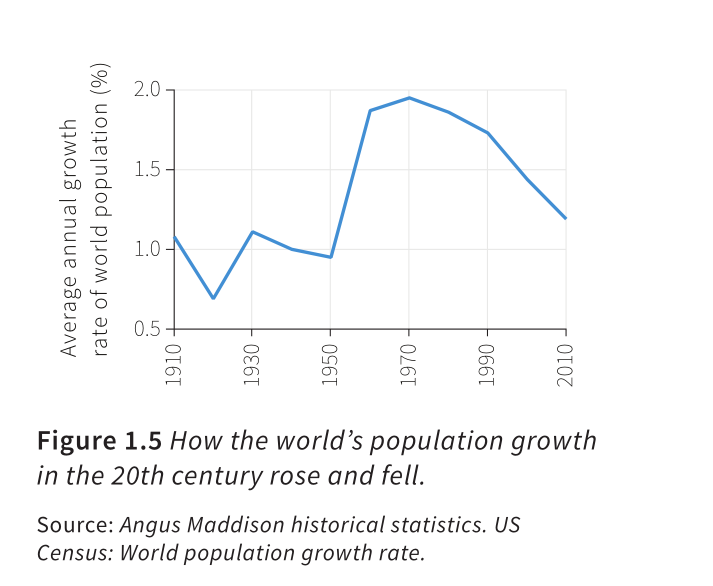 Dynamika západu
Podíl na světovém produktu v procentech
Produkce ve světě
Změna životní úrovně
Příjmy na obyvatele v dolarech roku 1990
Změna životní úrovně
Technologický pokrok
Formování světové ekonomiky (cca 1500 – 1870)
Svět před rokem 1492
Zámořské objevy
Evropská expanze
Kolonialismus a koloniální dělba práce
Průmyslová revoluce
Napoleonské války
Vznik světové ekonomiky
První globalizace (1870-1914)
Od 1860 liberální systém mezinárodních ekonomických vztahů
Vznik světového trhu a světové ceny
Jednotná, silně diferenciovaná tržní ekonomika
Od 1880 návrat protekcionismu
Finanční krize
Snahy o přerozdělení světa
Meziválečný vývoj světové ekonomiky(1919-1939)
Napětí mezi vítězi a poraženými
Od 1929 velká hospodářská krize
Rozvrat mezinárodního měnového systému
Paralýza mezinárodních obchodních vztahů
Realizace modelu plánované ekonomiky
Internacionalizace
Poměr vývozu a dovozu k HDP u vybraných zemí
Poválečný vývoj světové ekonomiky (1945-1971)
Vznik socialistické ekonomické soustavy 
Dekolonizace – početná skupina rozvojových zemí
Dramatický nástup Japonska, rychlá obnova západoevropských ekonomik– tři centra SE
Období nejvyššího růstu, snižování příjmových nerovností uvnitř států
Ekonomická integrace (GATT, IMF, EHS), státní zásahy do ekonomiky, rozvoj MNC
Období strukturálních krizí a nového protekcionizmu
(1971-1989)
Rozpad Bretton-woodského měnového systému
Surovinová a potravinová krize
Ropné šoky
Dlužnická krize, růst nezaměstnanosti a inflace
Vyčerpání dynamiky socialistického bloku
Nástup neoliberalismu
Do roku 2008 (neoliberalismus)
Rozpad socialistické soustavy 
Úspěšný rozvoj nově industrializovaných zemí
Ekonomický pokles a následný rozvoj v transformujících se zemích
Reflexe globalizace (snaha o globální management)
Nerovnoměrnost regionálního vývoje 
Prohlubování regionální integrace
Pokusy o rychlejší liberalizaci světového obchodu (WTO 1995)  
Měnové a finanční krize (Mexiko 1994, Rusko 1998, Asie 1997, Argentina 2003)
Problémy současné SE
Populační exploze
Vyčerpání zdrojů
Devastace životního prostředí
Klimatické změny
Nárůst nerovnosti
Růst hospodářské nestability
Globální finanční krize
Vyčerpání pozitiv z rozvoje otevřené SE?
Klimatická změna
Klimatická změna
Druhá globalizace a růst příjmu ve světě
Tempo hospodářského růstu v jednotlivých regionech
Země v noci